Three-point crosses(course objectives included in slide set for Two-point crosses)
2 pt crosses to set up three point crosses
In squash, smooth (S) is dominant to wrinkled (s), and Yellow (Y) is dominant to green (y). An individual who is heterozygous for smooth and yellow is crossed with a wrinkled green individual.  The following progeny are found in the next generation:
		195	smooth yellow
		  21 	smooth green
		  19	wrinkled yellow
		165	wrinkled green

What is the map distance between the smooth gene and the color gene?
2 pt crosses to set up three point crosses, cont.
In squash, smooth (S) is dominant to wrinkled (s), and bowl shaped (B) is dominant to disk shaped (b). An individual who is heterozygous for smooth and bowl is crossed with a wrinkled disk individual.  The following progeny are found in the next generation:
		190	smooth bowl
		   2 	smooth disk
		   2	wrinkled bowl
		206	wrinkled disk

What is the 2-pt map distance between the smooth gene and the shape gene?
3 pt crosses to determine gene order
In squash, smooth (S+) is dominant to wrinkled (s), Yellow (Y+) is dominant to green (y), and bowl shaped (B+) is dominant to disk shaped (b). 
An individual who is heterozygous smooth, yellow, and bowl is crossed with a wrinkled, green, disk individual.  The following progeny are found in the next generation:
		1785	smooth yellow bowl 
		1750	wrinkled green disk 
		       2	smooth yellow disk 
		       1	wrinkled green bowl 
		   204	smooth green bowl 
		   221	wrinkled yellow disk 
		     20	smooth green disk 
		     23	wrinkled yellow bowl 

What is the gene order and 3-pt map distance between the three genes?
Won’t another 2-pt cross between B and Y genes tell us the gene order?
Not really.  Although we may get data that is consistent with a particular gene order (e.g. B is 9 mu or 11 mu away from Y), it is hard to get sufficient data to prove gene order (“statistically significant”)
The double-crossover in the 3-pt cross proves gene order beyond the shadow of a doubt.
Side 1
Tall			Pigment		Handsome					
T = tall		D = dark		H = handsome
t = short		d = pale		h = homely	

P0	      (father)  tall dark handsome		x	(mother) short pale homely
Tall			Pigment		Handsome					
T = tall		D = dark		H = handsome
t = short		d = pale		h = homely	

P0	 (father)  tall dark handsome	x	(mother) short pale homely
Side 1
Rewrite chromosome in correct order once you know it (important for not making mistakes!)
D------4.6 mu--------T---------------19.1 mu------------H
Coefficient of Coincidence



Interference
Side 2
Tall			Pigment		Handsome					
T = tall		D = dark		H = handsome
t = short		d = pale		h = homely	

P0									
	(father) tall dark handsome		x	(mother) short pale homely
Tall			Pigment		Handsome					
T = tall		D = dark		H = handsome
t = short		d = pale		h = homely	

P0									
	(father) tall dark handsome		x	(mother) short pale homely
Side 2
Coef of Coinc: 0.704
Interference:  0.296
T------7.1 mu--------H-------------- 14.2 mu---------------D
Three-Point Mapping(another explanation is given in textbook)
1.) For good form, write down alleles for genes 1, 2, and 3 at top of page.
2.) Determine genotypes for heterozygous parent and cross-progeny, based on the phenotypes. 
	You should already know the genotype of the homozygous parent
	Do the genotypes give chromosome information?
3.) Write down chromosome from homozygous test-cross parent that cross-progeny inherited.  Now you are set up to determine original chromosome configuration of heterozygous parent.
4.) Determine which cross-progeny inherited parental chromosome vs. recombinant (SCO? DCO?) based on the frequency of that progeny.
5.)  Determine whether heterozygous parent was in cis or in trans for all three alleles on his/her non-recombinant chromosomes (the most frequent progeny class represents the non-recombinant chromosome configuration)
6.)  Determine gene order based on DCOs and non-recombinant chromosome of het parent (write out all three possible gene orders if you have to).
7.)  Re-write karyotypes for the parents and progeny based on the correct gene order
8.)  Identify location of recombination event in the SCO progeny (between genes 1 and 2, or genes 2 and 3?) 
9.)  Determine map distances between genes 1 and 2, and genes 2 and 3.
Multiple recombination events between genes may not be detected
One
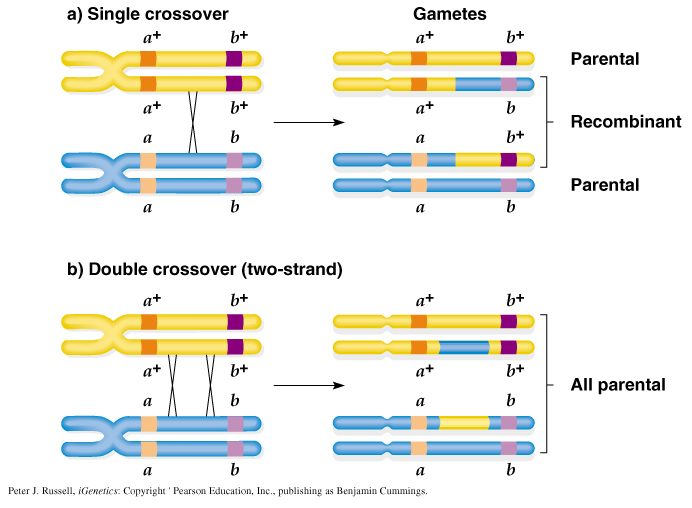 Two crossovers
Peter J. Russell, iGenetics: Copyright © Pearson Education, Inc., publishing as Benjamin Cummings.
2-pt map distances decrease in accuracy as they get larger
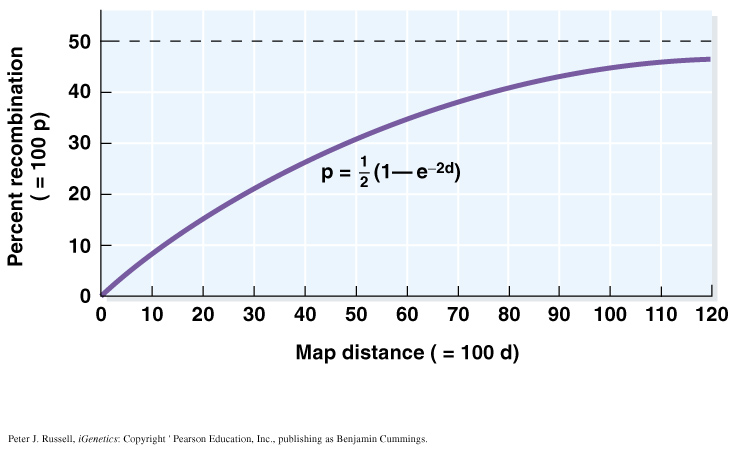 Number of detectable recombination events does not “keep up with” the actual map distance
Mapping distances are often underestimates, esp. for larger distances
Phenomena that affect detectable recombination rates
Distance between two genes
The larger the distance, the more inaccurate the perceived recombination rate
We “miss” recombination events due to multiple crossovers between markers
Most accurate map distances: 0 – 7 mu

Recombination rates vary across the genome
Recombination “hotspots” and “cold spots”

Recombination events affect recombination rates in nearby areas
In 3-pt crosses, we often see fewer DCO’s than expected according to map distances calculated from 2-pt cross dataInterference and Coefficient of Coincidence
Go over lecture outline at end of lecture
In C. elegans, Rollers (Rol) are dominant to straight “skin” (r+), wildtype length (D+) is dominant to “dumpy” worms (d), and normal movement (U+) is dominant to uncoordinated (u).  All three genes are on the same chromosome.  The F1 of a cross between two true-breeding strains, when test-crossed, gave the following progeny:
Genes:  	Rol		Dpy		Unc
	R = rol		D+= WT 		U+= WT movement
	r+ = WT		d = dumpy		u = uncoord
nonRol, nDpy, nUnc		 27
nonRol, Dpy, nUnc		 85
Rol Dpy nUnc			402
nonRol Dpy Unc		977
nonRol nDpy Unc		427
Rol nDpy Unc			 95
Rol nDpy nUnc			960
Rol Dpy Unc			 27
TOTAL			         3,000
Parental genotypes?
Gene map?
Coefficient of coincidence and Interference?
In C. elegans, Rollers (Rol) are dominant to straight “skin” (r+), wildtype length (D+) is dominant to “dumpy” worms (d), and normal movement (U+) is dominant to uncoordinated (u).  All three genes are on the same chromosome.  The F1 of a cross between two true-breeding strains, when test-crossed, gave the following progeny:
Genes:  	Rol		Dpy		Unc
	R = rol		D+= WT 		U+= WT movement
	r+ = WT		d = dumpy		u = uncoord
nonRol, nDpy, nUnc    rr; D__;U__	  27	DCO
nonRol, Dpy, nUnc      rr; dd; U__	  85	SCO sht
Rol Dpy nUnc	            R__; dd; U__	402	SCO lo
nonRol Dpy Unc          rr; dd; uu	977	Parent
nonRol nDpy Unc        rr; D__; uu	427	SCO lo
Rol nDpy Unc	            R__; D__; uu	  95	SCO sht
Rol nDpy nUnc	            R__; D__; U__	960	Parent
Rol Dpy Unc	            R__; dd; uu	  27	DCO
TOTAL			         	          3,000
In C. elegans, Rollers (Rol) are dominant to straight “skin” (r+), wildtype length (D+) is dominant to “dumpy” worms (d), and normal movement (U+) is dominant to uncoordinated (u).  All three genes are on the same chromosome.  The F1 of a cross between two true-breeding strains, when test-crossed, gave the following progeny:
Genes:  	Rol		Dpy		Unc
	R = rol		D+= WT 		U+= WT movement
	r+ = WT		d = dumpy		u = uncoord
Parental genotypes?  	F1:  Rr+ D+d U+u    x     r+r+ dd uu

Gene map:		D—[29.4 mu]--------R—[7.8 mu]-----U

Coefficient of coincidence: 0.785
Interference:	0.215
A geneticist discovers a new mutation in Drosophila that causes the flies to shake and quiver.  She calls this mutation spastic (sps) and determines that spastic is due to an autosomal recessive gene.  She wants to determine if the spastic gene is linked to the recessive gene for vestigial wings (vg).  She crosses a fly homozygous for spastic and vestigial traits with a fly homozygous for the wild-type traits and then uses the resulting F1 females in a testcross.  She obtains the following flies from this test cross:


	vg+	sps+		230
	vg	sps		224
	vg	sps+		  97
	vg+	sps		  99
Total			650

Are the genes linked?
What is the genetic distance?
A geneticist discovers a new mutation in Drosophila that causes the flies to shake and quiver.  She calls this mutation spastic (sps) and determines that spastic is due to an autosomal recessive gene.  She wants to determine if the spastic gene is linked to the recessive gene for vestigial wings (vg).  She crosses a fly homozygous for spastic and vestigial traits with a fly homozygous for the wild-type traits and then uses the resulting F1 females in a testcross.  She obtains the following flies from this test cross:


	vg+	sps+		230
	vg	sps		224
	vg	sps+		  97
	vg+	sps		  99
Total			650

Are the genes linked? Set up chi-square under hypothesis of non linkage:  df=3, p<< 0.001 (reject hypothesis of non-linkage)

What is the genetic distance? 30 mu
Infomercial for Virtual Flylab 2 Handout (No more spoon-feeding.  These are hard.  Do them.)
In Drosophila, Dichaete (D) is a chromosome 3 mutation with a dominant effect on wing shape.  It is lethal when homozygous.  The genes ebony (e) and  pink (p) are chromosome 3 recessive mutations affecting the body and eye color, respectively.  
Flies from a Dichaete stock (assume homozygous wildtype for the other genes) were crossed to homozygous ebony, pink flies (assume homozygous wildtype for Dichaete)
The F1 progeny with a Dichaete phenotype were selected and backcrossed to the ebony, pink homozygotes.  The results of this backcross were as follows (assume wildtype for the trait if the trait is not listed as a phenotype).
[Speaker Notes: Diagram this cross, showing the genotypes of the parents and offspring of both crosses.
What is the sequence and map distance between these three genes?]
ro
bv
e
20 mu
12 mu
Ebony body color (e), rough eyes (e), and brevis bristles (bv) are three recessive mutations that occur in fruit flies.  The loci for these mutations have been mapped and are separated by the following map distances:
The interference between these genes is 0.4.  A fly with ebony body, rough eyes, and brevis bristles is crossed with a fly that is homozygous for the wild-type traits.  The resulting F1 females are test-crossed with males that have ebony body, rough eyes, and brevis bristles;  1800 progeny are produced.  Give the phenotypes and expected numbers of phenotypes in the progeny of the testcross.
On lab packet
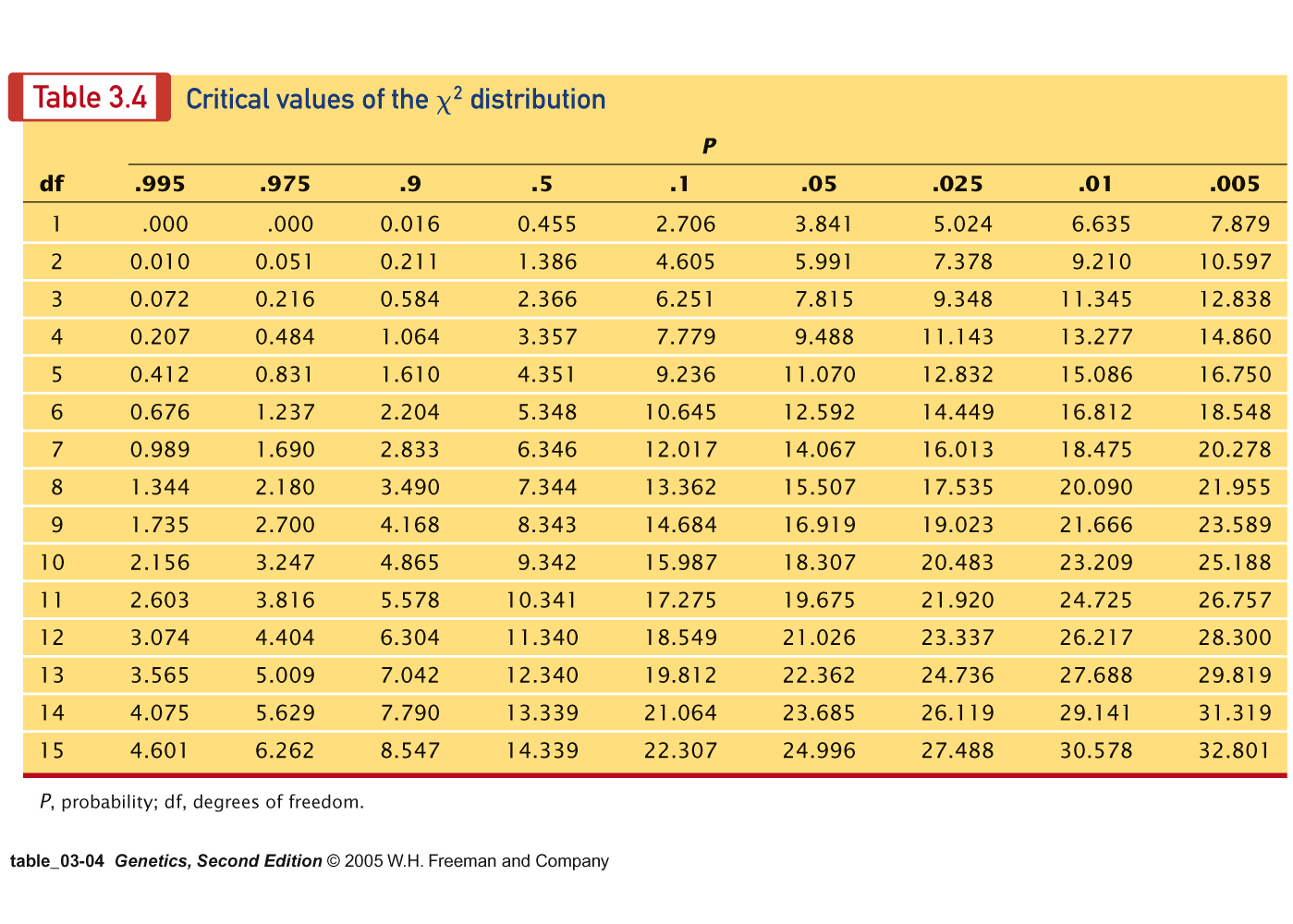